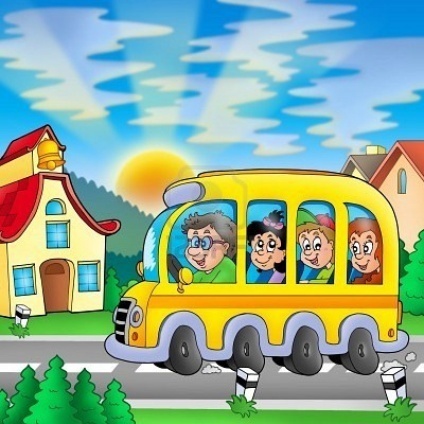 Путешествие на птичий двор
Подготовила воспитатель МАДОУ д/с№26 ПиО
Поезжаева В.В.
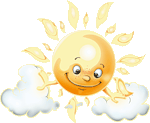 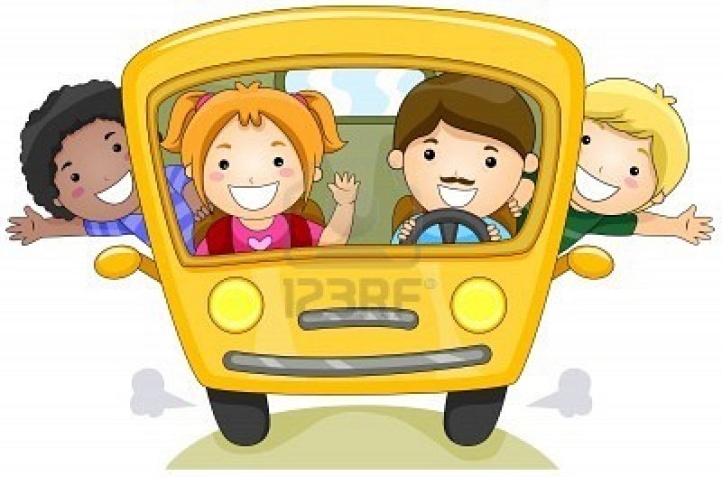 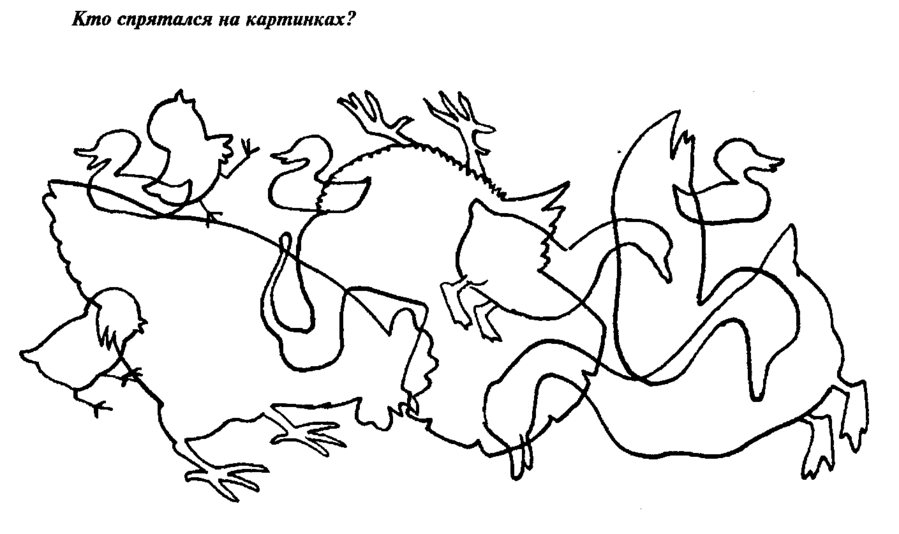 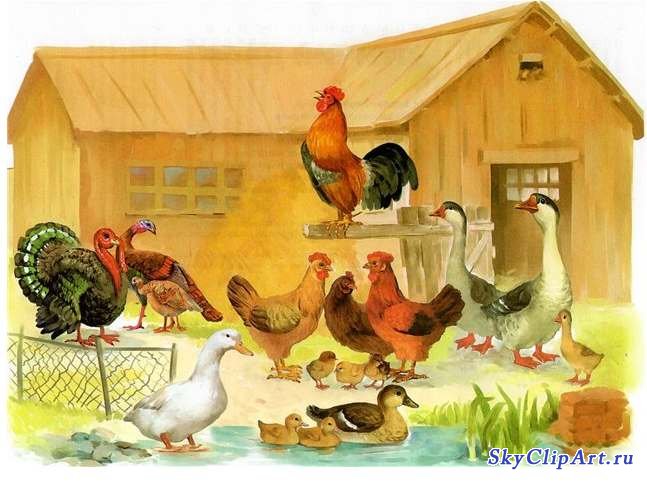 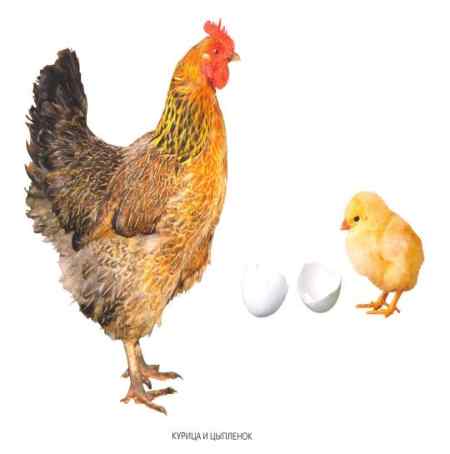 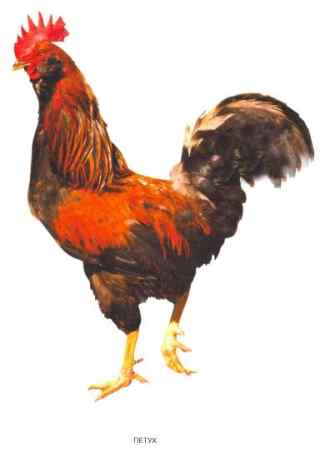 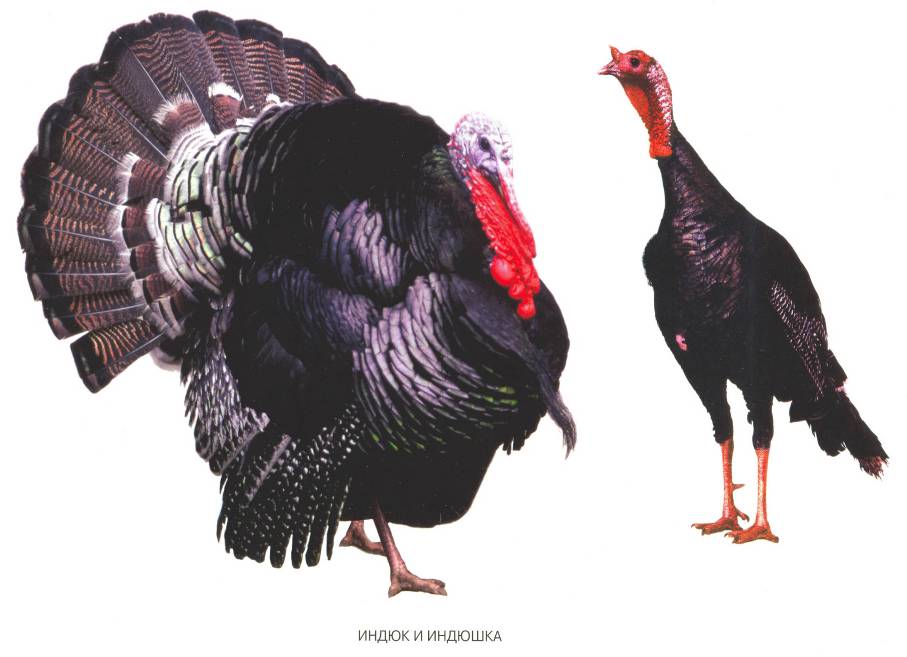 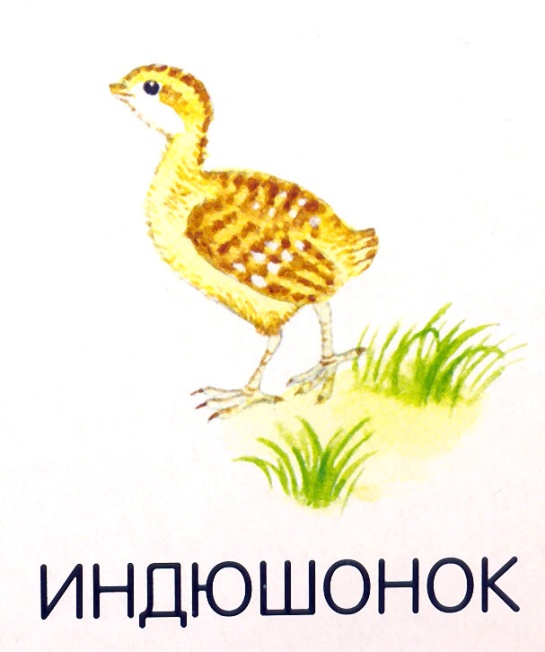 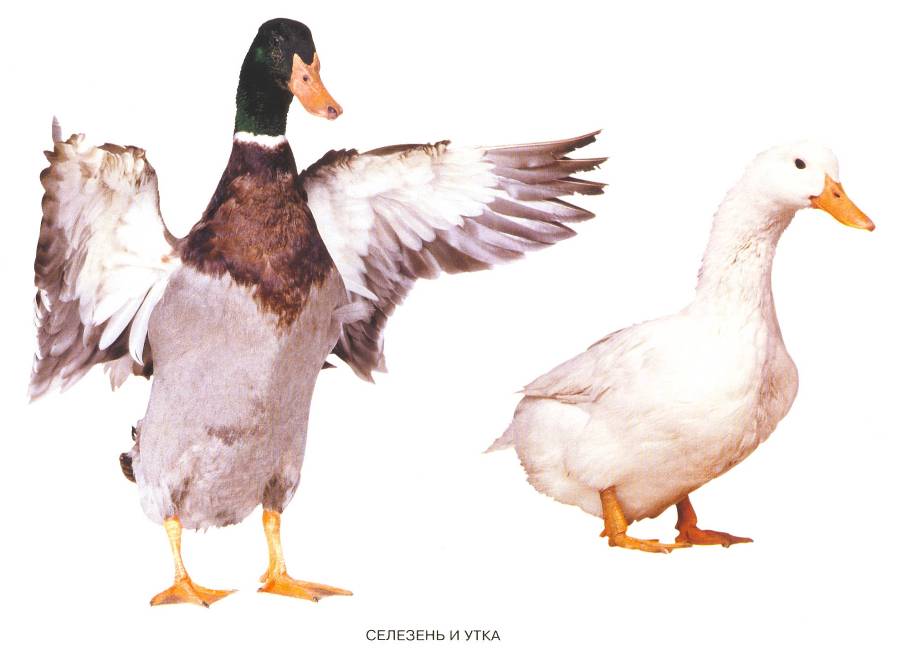 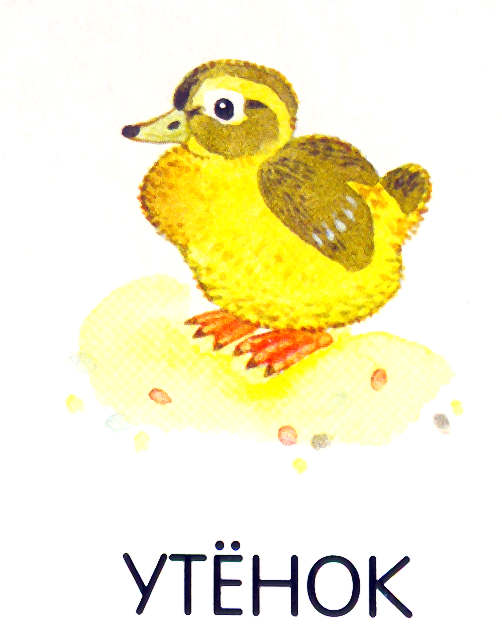 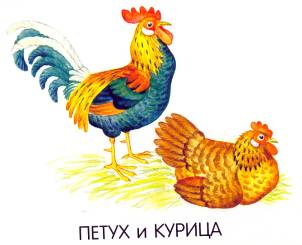 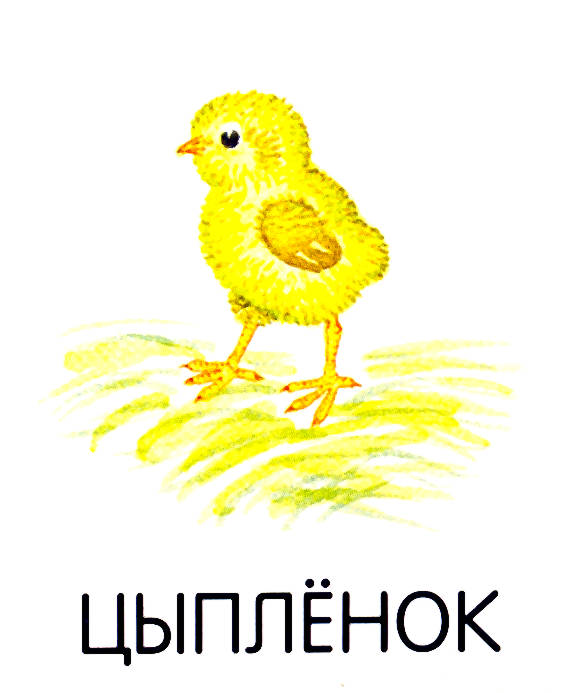 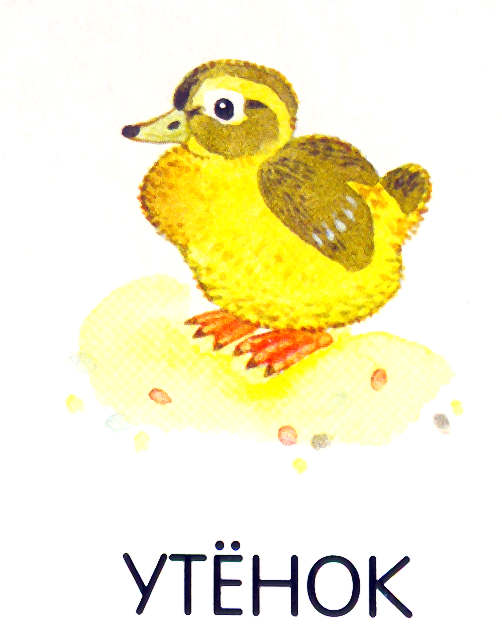 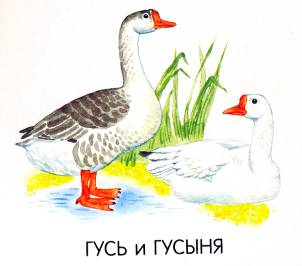 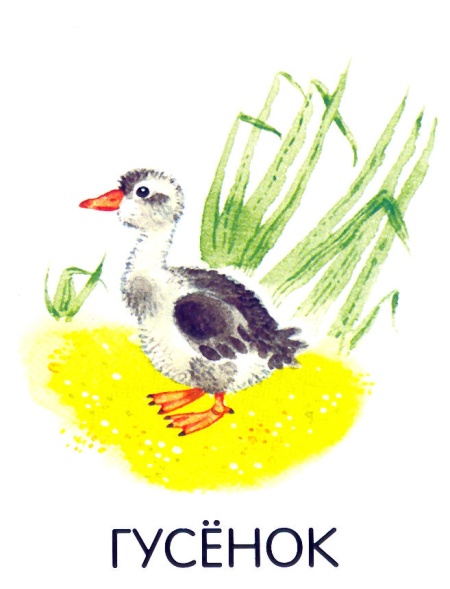 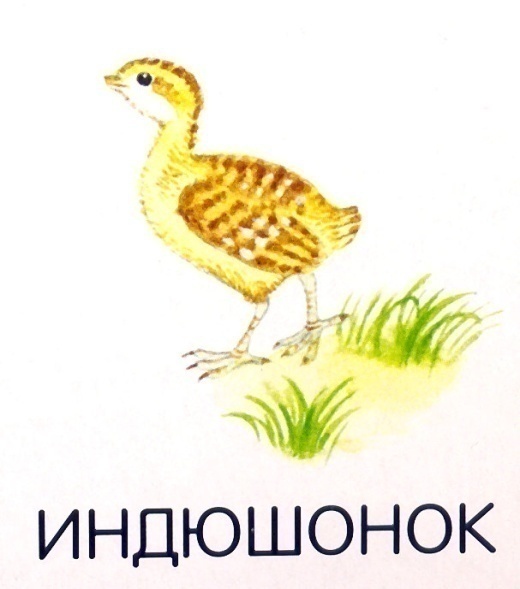 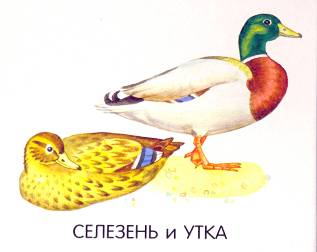 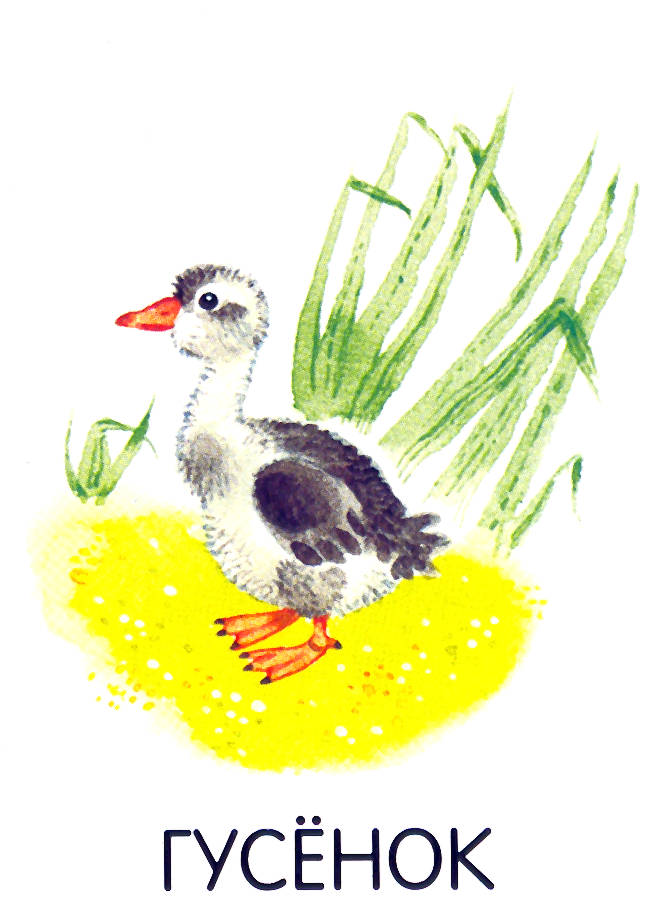 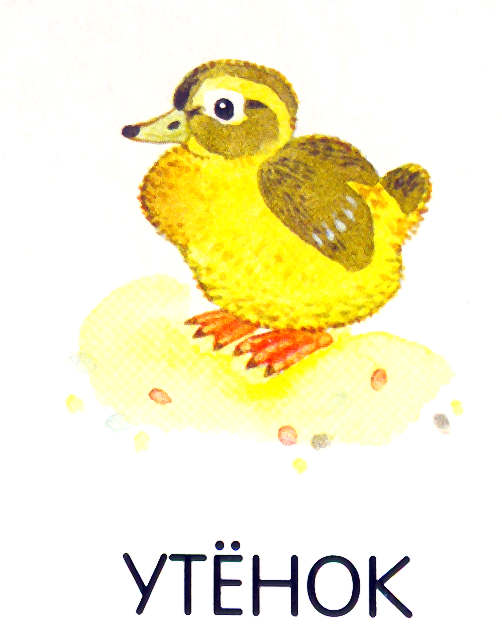 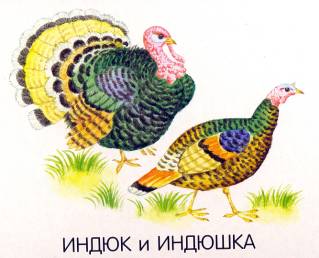 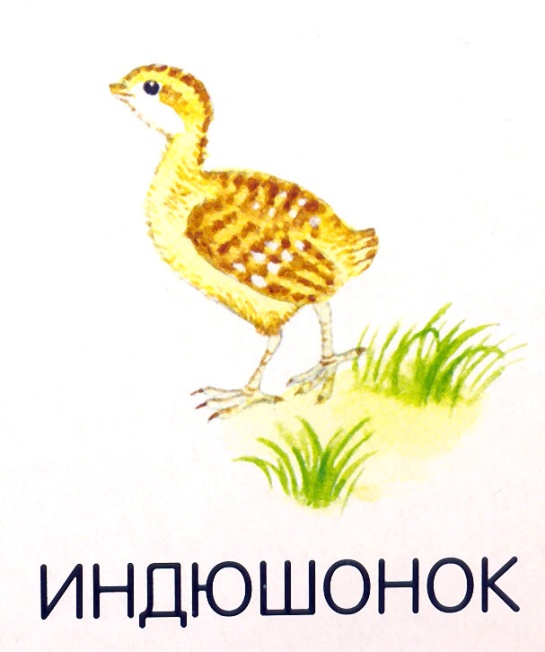 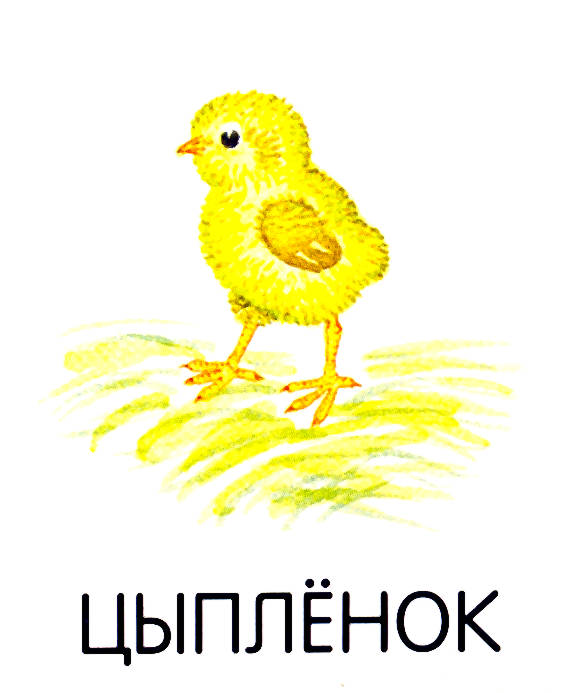 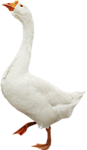 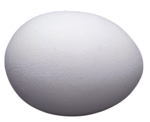 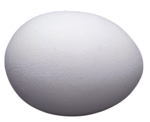 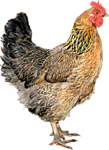 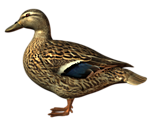 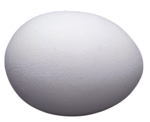 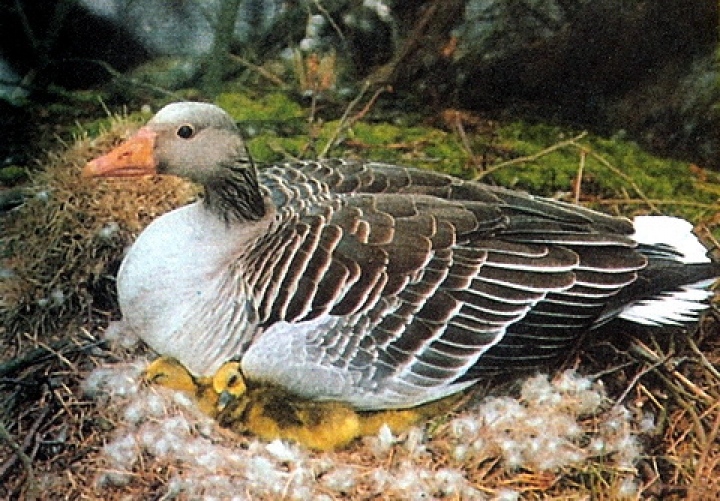 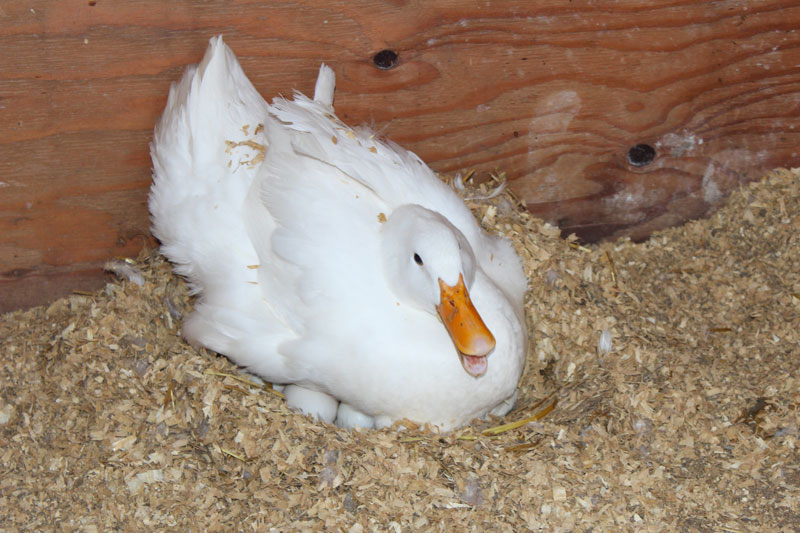 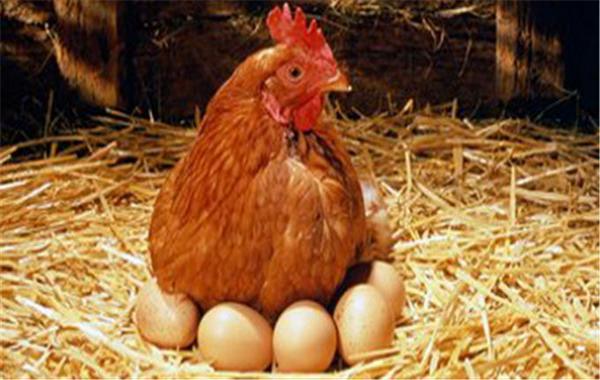 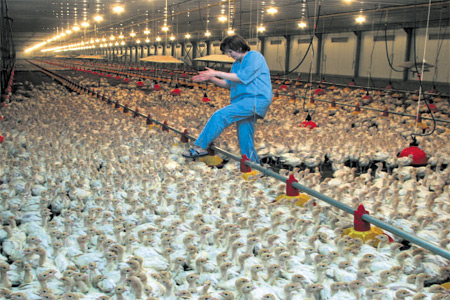 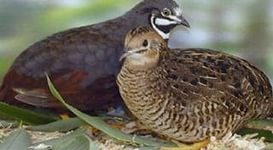 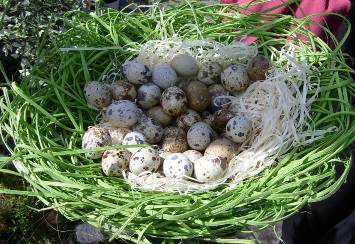 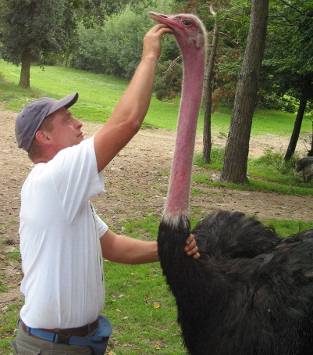 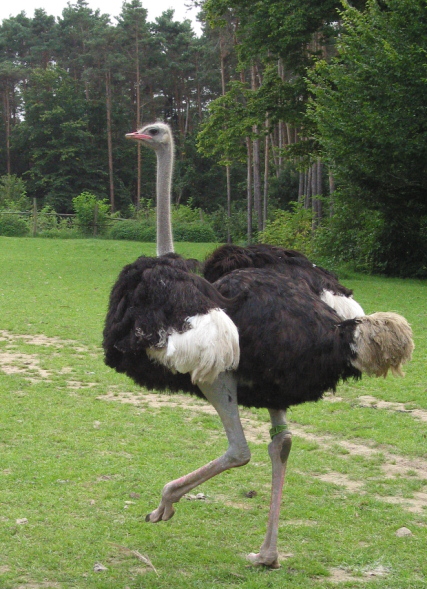 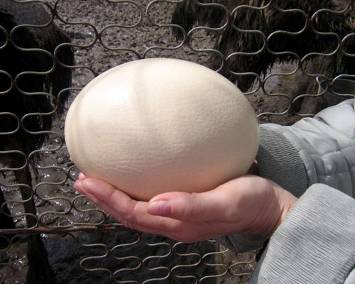 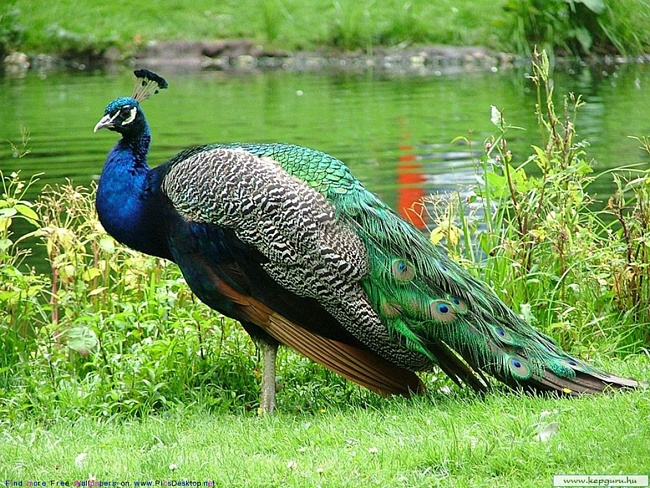 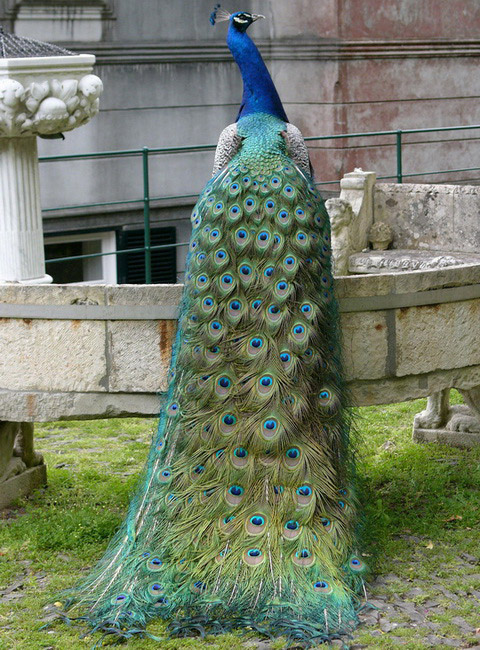 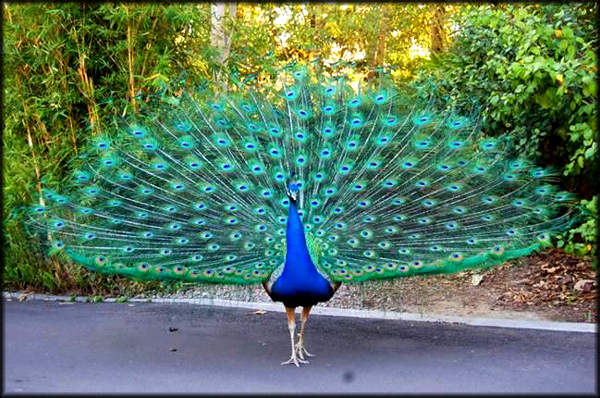 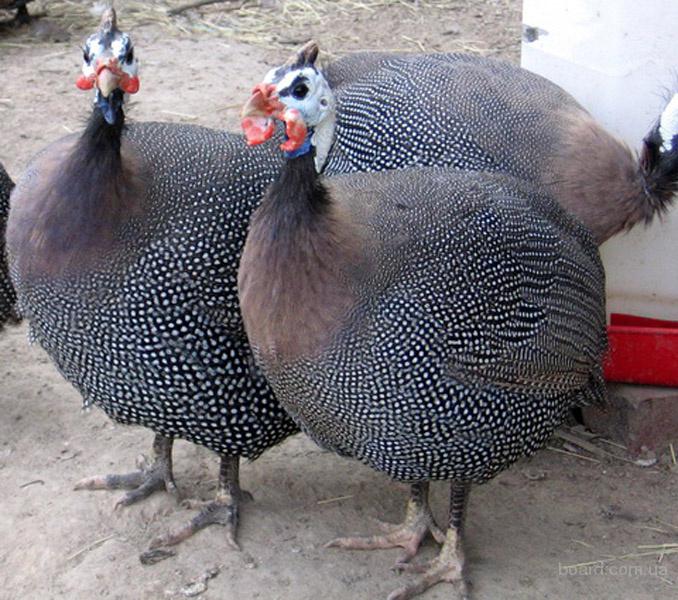 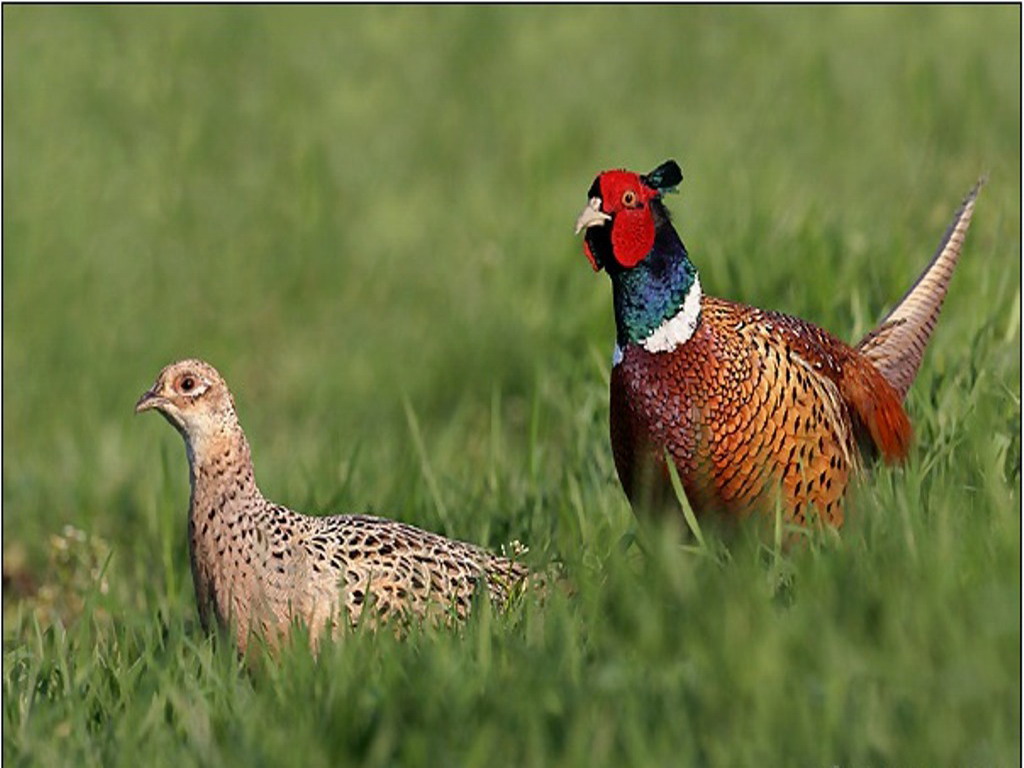 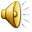